Future forms
Explanation and examples



English teachers (IV grade)
To express different future activities we use:
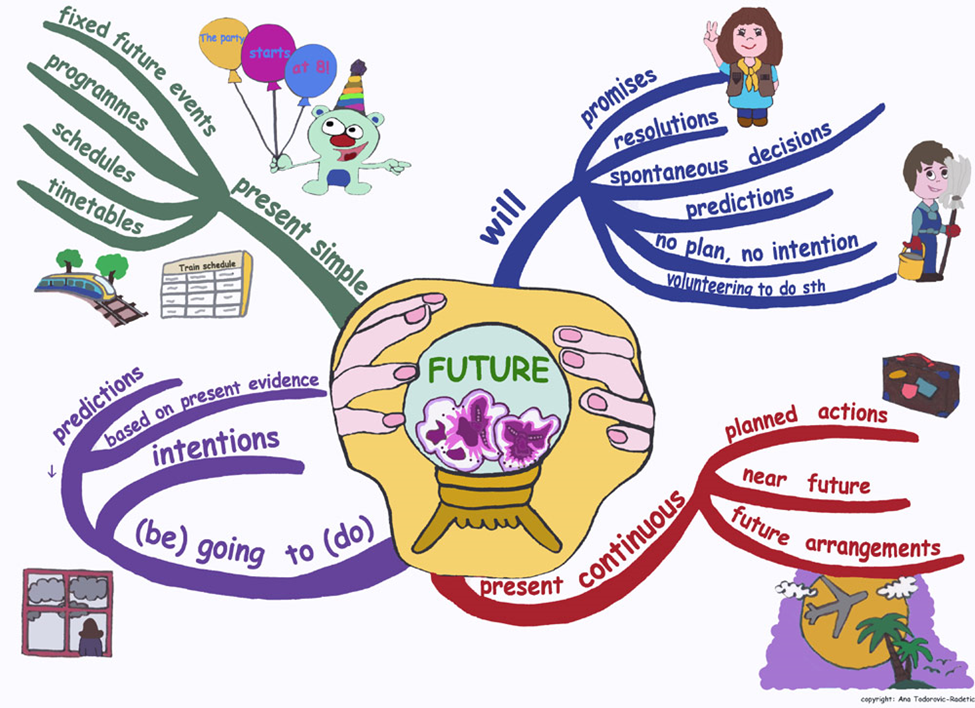 Will/won’t + infinitive
*  predictions based on opinion (weak evidence) *
     -It will probably rain tomorrow.
     -I think we will use flying cars in 2050.
 *  sudden or spontaneous decisions *
The bell is ringing. I’ll open the door.
Oh! I like those shoes… I’ll buy them.
 *  promise *
Tell me the secret! Don’t worry! I won’t tell anyone!
 *  offers *
-    I am going to the supermarket. Shall I buy some milk?
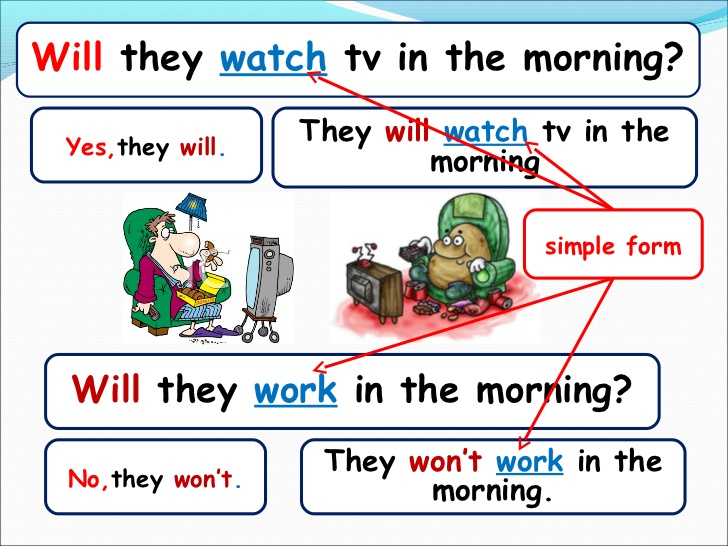 Be (am, is, are) + going to + inf.
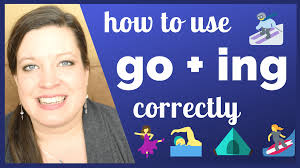 * predictions based on the fact (strong evidence) *
Look at those black clouds! It’s going to rain!
The floor is wet! You’re going to fall! Be careful!
 * plan or intention *
  - I am going to visit my grandparents at the weekend.
  - They are going to watch football match on Sunday.
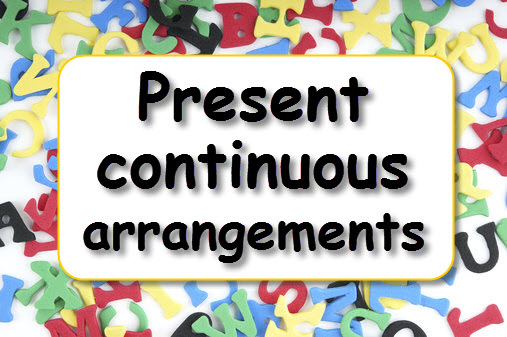 Am, is are + V-ing
*Arranged future activities *
  - I am flying to London on Friday. 
    ( I’ve bought the tickets)
  - He is meeting his friends tonight.
    (they have already arranged to see each other)
  - She is seeing her dentist tomorrow at  10 o’clock.
    (she’s already made an appointment)
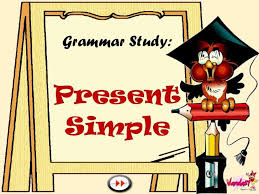 V/V-s
* Scheduled future event *
  - We have a lesson next Monday.
  - The train arrives at 6.30 in the morning.
  -The holidays start next week.
  - It’s my birthday tomorrow.
* The activities are usually scheduled by someone else and they are usually public events.
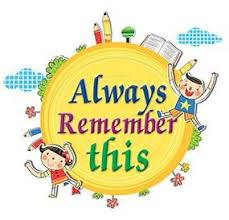 !All in one place
BUT- there is more…. What’ s this now?
Future Continuous tense
Future Perfect tense
Future Perfect Continuous tense
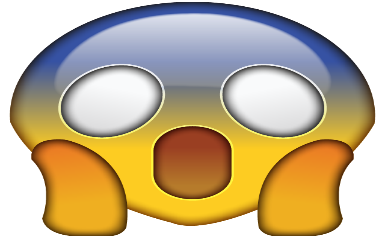 Future  Continuous will be + V-ing
* actions will be ongoing at some time in the future *
   (tomorrow morning, in one year, next Monday)
 - What will you be doing tomorrow at 8 pm?
 - I will be watching a film.
 - He will be attending a webinar next Monday.
 - They will be  playing football at 10 am tomorrow.
 - He will be enjoying the holidays in December.
Note:
This action always takes places in specific time interval
Future Perfectwill have + Past Participle (V-ed/3rd)
* An event that is expected or planned to happen      before a time of reference in the future (will be completed  before some other point in the future-by, before, when etc.)
 - You will have finished your report by this time next week.
 - Will you have eaten when I pick you up?
 - We will have recovered from Coronavirus by the end of May.
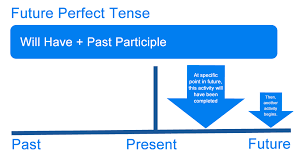 Future Perfect Continuous   will/won’t have been + V-ing
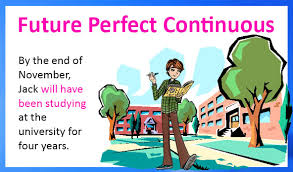 *events or actions that are currently unfinished but will be finished  at some particular future time *
 -I will have been waiting here for three hours by six o’clock.
 - By 2021, I will have been living in London for 16 years.
 - When I finish this course, I will have been learning English  for twenty years.
Exercises:
Put verbs in brackets in correct future tense (future continuous or future perfect):
1. 1. This time tomorrow, Maria _________   on a beach in Majorca. (sunbathe)

2. Wake me up by nine o'clock - I  ____________  long enough by then. (sleep)

3. Look, I can give you a lift to the station - I _______________   that way anyway. (drive)

4. It's strange that when we get to Sydney, we______________    half way round the world. (fly)

5. Don't phone me between 7 and 8. We_____________    dinner then. (have)

6. Phone me after 8 o'clock. We    dinner by then._____________ (finish)

7. Tomorrow afternoon we're going to play tennis from 3 o'clock until 4.30. So at 4 o'clock, we_______    tennis. (play)

8. Do you think you____________    the same job in ten years' time? (still/do)

9. By the time you get home I_____________    the house from top to bottom. (clean)

10. Tom is on holiday and he is spending his money very quickly. If he continues like this, he_______    all his money (spend
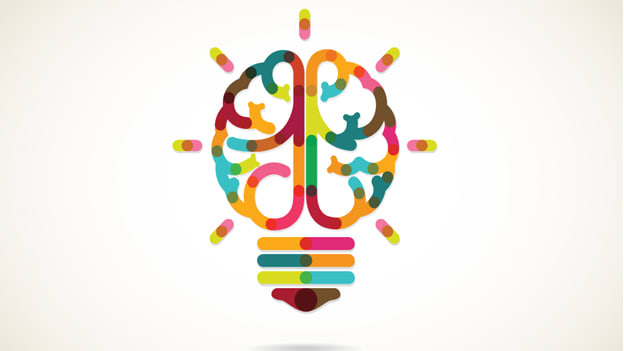